L’adaptation du droit de la concurrence et les nouveaux outils concurrentiels (Digital Market Act, Data Act…) permettent-ils d’assurer une protection effective des acheteurs, dans un contexte de massification des pratiques de manipulation ?
Par
Martine Behar-Touchais
Professeur à l’Ecole de Droit de la Sorbonne (Paris 1)
Ancien membre du collège du Conseil de la concurrence
Depuis des mois vous étudiez la réaction du droit face à la manipulation, ce que vous avez appelé le droit neuroéthique.
Or, la manipulation fait partie des pratiques illicites que peuvent faire des GAFAM (ou MAAMA, depuis leurs changements de nom), en d’autres termes les grandes plateformes, qu’elles soient gatekeepers ou contrôleurs d’accès ou Very large plateforms
Les effets nocifs de ces manipulations, ou de ce que j’appellerai les pratiques sournoises, sont décuplés par la  puissance économique de ces acteurs
D’autant que ces acteurs bénéficient de barrières naturelles à l’entrée, qui renforcent la puissance des opérateurs installés. 
Comme l’a expliqué Emmanuel Combe, lors d’un colloque de 2021 sur les plateformes (E. Combe, Les plateformes : notions, enjeux et pistes d’évolution, in L’émergence d’un droit des plateformes, dir. X. Delpech, Dalloz, 2021), les plateformes permettent d’abord de faire d’importantes économies d’échelle (le coût du développement de l’algorithme est cher, au départ, mais ensuite le coût marginal d’un utilisateur de plus est quasiment égal à zéro), des  économies de gamme (la même donnée peut-être utilisée à de multiples usages). Elles peuvent profiter d’une boucle de rétroaction: plus la plateforme collecte des données, plus elle est attractive; plus elle est attractive, plus elle collecte des données, etc. Elles bénéficient aussi des fameux effets de réseau: « un usager est d’autant plus satisfait d’utiliser un bien ou service que le nombre d’usagers qui l’utilisent est important ». Les plateformes bénéficient aussi d’un effet boule de neige: Ces effets de réseau expliquent l’expression « the winner take’s all ».
Et enfin un effet « d’ excès d’inertie »: les utilisateurs attendent que les autres changent pour changer (pour ne pas perdre l’effet de réseau), et comme il n’y a pas de coordination, tout le monde attend, personne ne change.
En économie
L’effet de réseau n’accentue pas spécifiquement les pratiques de manipulation
Il accentue l’effet de toutes les pratiques
Cyril Grimaldi nous rappelait à Bogota en 2022 au congrès international Henri Capitant sur les plateformes qu’« En 2017, le NY Times parlait déjà des GAFAM (aujourd’hui MAAMA) comme des «Frightful Five », c’est-à-dire les cinq effrayants ! Et il ajoutait que c’est l’enfer du décor des plateformes. 
C’est pourquoi, je me suis laissée aller à dire et à écrire: « Pour lutter contre les géants, il faut des armes de géants! »
Ces armes sont aujourd’hui issues d’une régulation multiple du numérique qui dépasse le droit de la concurrence 
Si l’on s’en tient pour le moment aux seules sanctions pécuniaires du droit de la concurrence, Qu’on en juge, sans être exhaustive:
DMA (règlement n° 2022/1925 du 14 septembre 2022): art 30: «  amendes jusqu’à concurrence de 10 % de son chiffre d’affaires total réalisé au niveau mondial au cours de l’exercice précédent »  Le texte poursuit en faisant passer ce plafond à 20% en cas de récidive.+ injonction comportementale ou structurelle ( démantèlement éventuellement) dans certains cas de résistance aigue
Régulation multiple
-Art 101 et 102 TFUE: droit de la concurrence
Art 23 Règlement N°1/2003 du 16 décembre 2002  
Pour chaque entreprise et association d'entreprises participant à l'infraction, l'amende n'excède pas 10 % de son chiffre d'affaires total réalisé au cours de l'exercice social précédent.
+ Lignes directrices de la Commission sur le calcul des amendes
Art. Article 464-2 I c.com (amende prononcée par l’ADLC pour méconnaissance des arts 101 et 102 TFUE et/ou L420-1 et L420-2 c.com): « (…) Le montant maximum de la sanction est, pour une entreprise, de 10 % du montant du chiffre d'affaires mondial hors taxes le plus élevé réalisé au cours d'un des exercices clos depuis l'exercice précédant celui au cours duquel les pratiques ont été mises en œuvre. …
Art 101 et 102 TFUE: amendes prononcées par la Commission européenne10%
A cela il faut ajouter  le droit des PRC français (ex: affaire Google Play, TC 28 mars 2022 n°2018017655 )
Art L 442-4 c.com: amende civile dont le montant ne peut excéder le plus élevé des trois montants suivants :
-cinq millions d'euros ;
-le triple du montant des avantages indument perçus ou obtenus ;
-5 % du chiffre d'affaires hors taxes réalisé en France par l'auteur des pratiques lors du dernier exercice clos depuis l'exercice précédant celui au cours duquel les pratiques ont été mises en œuvre.
+ publication automatique (name @ shame)
PRC5% amende civile
Mais il y a aussi le DSA (sanction de 6 % du chiffre d’affaires mondial), le RGPD (amendes administratives pouvant s'élever jusqu'à 20 000 000 EUR ou, dans le cas d'une entreprise, jusqu'à 4 % du chiffre d'affaires annuel mondial total ), le DGA (sanctions effectives, proportionnées et dissuasives), le data Act (Digital Accountability and Transparency Act) adopté par le Conseil le 20 décembre 2023 (sanctions effectives, proportionnées et dissuasives), etc. (Ce dernier texte va notamment protéger les consommateurs contre les interfaces trompeuses (dark patterns).
Donc, textes de droit de la concurrence (au sens large, grand ou petit), textes de droit des données personnelles ou non, textes de droit de la consommation, etc
Tout cela concourt à mettre une pression sur les plateformes pour rendre leurs pratiques plus loyales et éviter la manipulation des acheteurs (consommateurs ou professionnels, le droit de la concurrence se souciant de l’ensemble des acheteurs)
Mais la première des manipulations ici est peut-être de faire croire au consommateur que tout est gratuit pour lui
Malgré la formule célèbre « si c’est gratuit, c’est toi le produit », il n’est pas sûr que tous les consommateurs comprennent vraiment ce que cela cache.
Je vais m’attacher à des manipulations plus sournoises et aux effets bien plus graves,  que l’on trouve en droit de la concurrence.
Mais est-ce que cette adaptation du droit va être efficace? Ou est-ce que ces géants devenus trop grands et trop puissants pour qu’une régulation même multiple soit efficace?
C’est en effet que les risques de manipulation sont nombreux (I) et que l’efficacité des mesures anti-manipulation reste encore sujette à caution (II)
I/ LES RISQUES DE MANIPULATION
Tout n’est pas manipulation.
Par exemple, l’ADLC a considéré que Google pourrait avoir imposé aux éditeurs et agences de presse des conditions de transaction inéquitables, en refusant de négocier et de rémunérer l’affichage de contenus de presse protégés sur les services existants de Google au titre des droits voisins. 
+ pratique discriminatoire possible
+ contournement de la loi sur les droits voisins
Donc Google et Alphabet obligés de prendre des engagements (Décision 22-D-13 du 21 juin 2022)
Là il n’y a pas de manipulation. Tout était ostensible
(nouvelle condamnation de Google pour ne pas avoir respecté ses engagements: ADLC déc 24-D-03 15/3/2024: 250 millions)
Toutes les pratiques ne sont pas de la manipulation
Autre exemple: Les principaux syndicats hôteliers et la société Accor ont reproché à la société Booking.com, ses clauses de parité tarifaire et d’autres pratiques. Booking.com s’est engagé à   supprimer toute clause de parité imposant des obligations de parité en termes de disponibilités de chambres ou de conditions commerciales non seulement à l’égard des plateformes concurrentes mais également des canaux directs hors ligne des hôtels et d’une partie de leurs canaux en ligne. Cette procédure s’inscrit dans un contexte européen de coopération renforcée. La France, la Suède et l’Italie ont travaillé ensemble, en étroite   coordination avec la Commission européenne, pour obtenir de Booking.com des engagements similaires dans ces 3 pays. (Déc. 15-D-06 du 21 avril 2015 )
Là aussi la clause de parité tarifaire était parfaitement ostensible. Il s’agissait juste de l’analyser
Dans d’autres cas, c’est plus sournois, et d’ailleurs, il faut un certain temps pour découvrir la manipulation.
A noter: il n’y a pas de règles sépciales en droit de la concurrence en cas de manipulation
En revanche, on peut penser que la sanction sera plus lourde, car la faute est souvent plus grave en cas. de manipulation, et les effets nocifs pour le marché sont plus importants car on met plus de temps à découvrir la manipulation
On distinguera à cet égard l’autopréférence sournoise (A) l’utilisation sournoise des données (B) et la manipulation des choix offerts  à l’internaute ( C).
Les pratiques sournoises sont de la manipulation
A/ L’autopréférence  sournoise 
(1/ L’autopréférence algorithmique
2/ L’autopréférence par entrave)
L'auto-préférence décrit une situation où une plateforme dominante favorise  ses propres produits ou services au détriment des produits et services concurrents sur cette plate-forme.
 Cela peut résulter d’algorithmes de classement qui déterminent l'ordre dans lequel les consommateurs voient les résultats de recherche sur les marchés en ligne et les moteurs de recherche. Ces résultats peuvent être conçus pour montrer les produits ou services de la plate-forme dominante avant ceux de ses concurrents.
 Il a alors manipulation des scores illustrée par l’affaire Google shopping.
Des fournisseurs de service de recherche de Google ont été pénalisés dans les résultats de recherche payants et gratuits de Google,     le comparateur de prix de Google apparaissant sur la première page de la recherche, alors que les comparateurs des autres n'apparaissant que très loin, aux pages jusqu'auxquelles les internautes ne vont pas., parce l’algorithme de Google les a rétrogradés. Google aurait tout simplement rendu   ses concurrents invisibles sur Internet!
1/ L’autopréféren-ce algorithmique
le 15 avril 2015: communication des griefs
 Le 27 juin 2017, la Commission européenne a infligé à Google une amende (record à l'époque) de 2,42 milliards d'euros pour abus de position dominante en tant que moteur de recherche en donnant un avantage illégal à son propre service de comparateur de prix. 
 Google aurait étouffé l'innovation et la capacité des concurrents à lui faire concurrence sur le fond, en empêchant la visibilité des concurrents malgré leur pertinence. La Commission n'a reconnu aucune justification objective, ni gain d'efficacité à une telle pratique.
Certains auteurs (défendant Google) se sont demandés   "dans quelle mesure, le positionnement de premier plan attribué par Google Inc. aux services Google shopping diffère-t-il de celui donné par, par exemple, Tesco Inc. aux produits alimentaires Tesco sur les étalages en bout d'allée?", et ils en concluent que l'algorithme intelligent de Google traduirait une concurrence par les mérites, la rétrogradation de ses rivaux n'étant pas autre chose que la promotion de ses propres produits (A. Portuese (Aurélien Portuese, Quand la rétrogation est une compétition: illustration de l'antitrust algorithmique, in Nicholas Banasevic, Beatriz Marques, Aurélien Portugais, La décision Google Shopping , mai 2018 , Revue des Concurrences N ° 2-2018, art. N ° 86714, pp. 25-37).
analyse réductrice. En effet, la différence existe réellement, entre les têtes de gondole de la GD et l'algorithme intelligent de Google. 
Google n'a pas quelques 20 à 25 pourcents de parts de marché! Il ne faut pas oublier que plus de 9 internautes sur 10 utilisent en Europe le moteur de recherche de Google qui promeut le service Google shopping au détriment des autres comparateurs de prix.   On est donc face à une position ultra dominante de Google sur le marché des moteurs de recherche, qui lui impose des contraintes, parmi lesquelles celle de ne pas rendre invisibles ses concurrents.
Quand un GD  fait une tête de gondole, la concurrence n'est pas supprimée. Quand les comparateurs de prix concurrents sont rétrogradés à la 6ème page que l'internaute ne consulte jamais, la concurrence est éliminée par Google. Et ce n'est pas la possibilité d'être visible sur les autres moteurs de recherche qui peut raviver la concurrence, dès lors que ces autres moteurs de recherche ne sont utilisés que par moins d'un internaute sur 10
Or, cet abus de Google est bien le résultat des algorithmes mis en place par Google, qui ont intelligemment dégradé les positions des concurrents, de sorte qu'ils ne soient plus visibles du consommateur.
Et tout cela a été caché au départ.
le Tribunal de l’union européenne, par arrêt du 10 novembre 2021,  a d’ores et déjà rejeté le recours de Google contre cette première décision de la Commission (Aff T-612/17, JCP 2021 éd E. 1545 note Anne-Sophie Choné-Grimaldi)
Le Tribunal en profite pour relever, que le moteur de recherche de Google est une facilité essentielle. Et on voit arriver ici l’idée du contrôleur d’accès du DMA
Recours devant CJUE en cours; Le 11/1/2024, AG Kokott conclut au rejet du pourvoi de Google
Shop
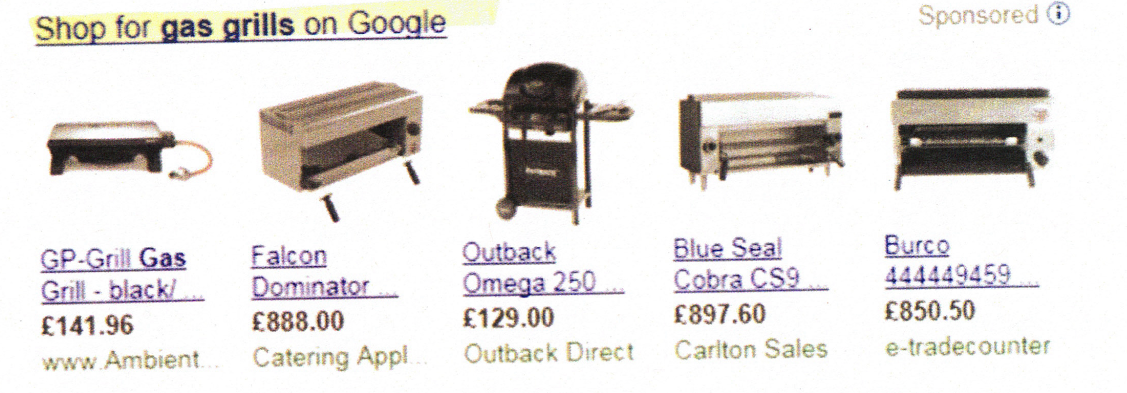 Evoluation en pratique(1) avant proposition d’engagement (antérieure à 2015)google et partenaires de Google
(2) Proposition d’engagements (tjs avant 2015)3 concurrents mis en avant sous « alternatives »
(3) Après ouverture de la procédure (2015) capture d’écran de 2018seulement google
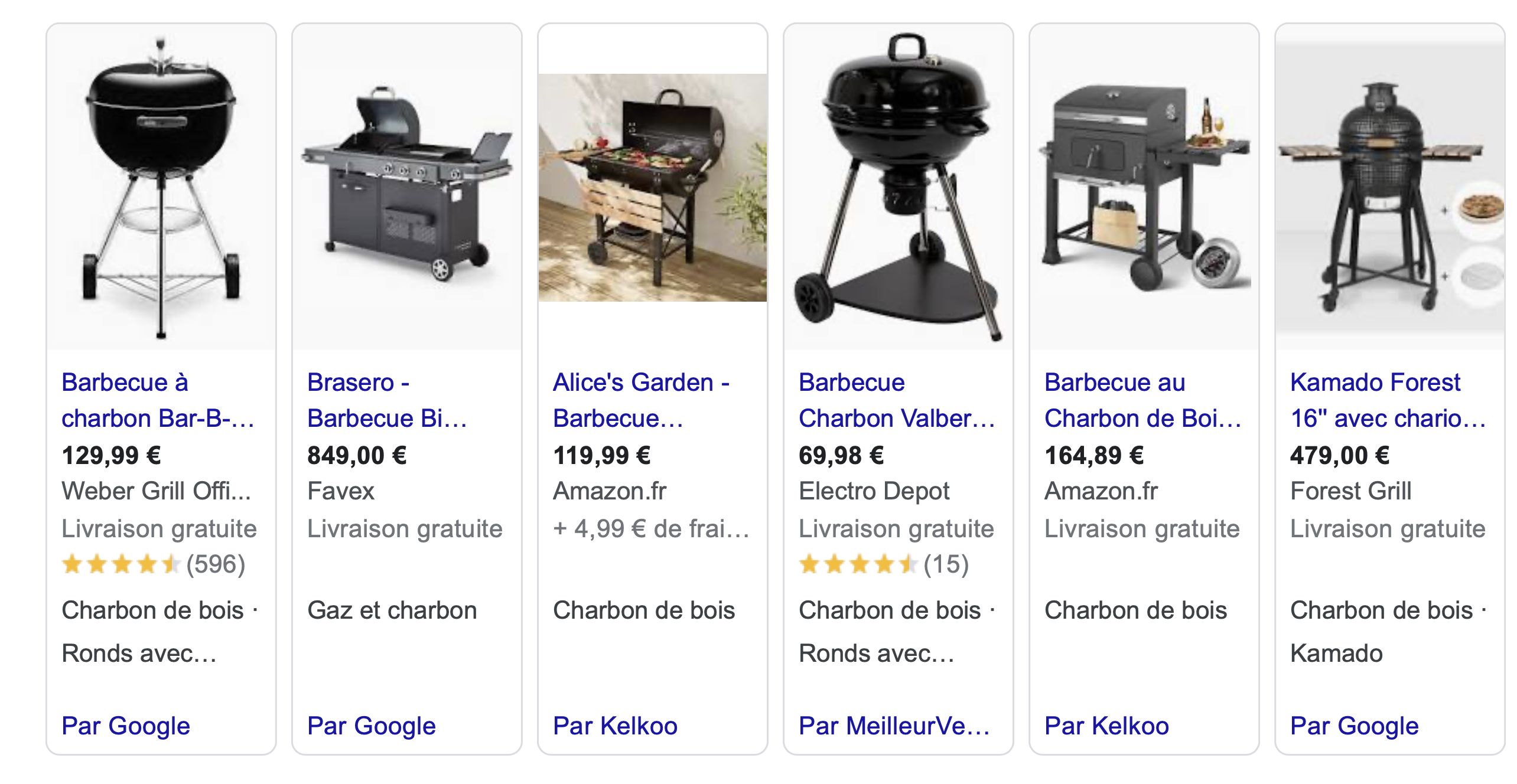 (4) aujourd’hui: il y a des produits concurrents dans le comparateur de prix mis en avant, et c’est transparent (par Google, par Kelkoo)
Beaucoup de bruit pour rien?
Au delà de la conceptualisation de l’autopréférence algorithmique (qui est une grande avancée) en pratique, le résultat ne paraît si éloigné de la proposition d’engagements antérieure à 2015
14 ans depuis le tout début de l’affaire Google, 10 ans environ depuis la proposition d’engagement, 9 ans depuis la communication des griefs.
Depuis lors, de toute façon, l’autopréférence est sanctionnée per se dans l’article 6 §5 DMA  :
 « Le contrôleur d’accès n’accorde pas, en matière de classement ainsi que pour l’indexation et l’exploration qui y sont liées, un traitement plus favorable aux services et produits proposés par le contrôleur d’accès lui-même qu’aux services ou produits similaires d’un tiers. Le contrôleur d’accès applique des conditions transparentes, équitables et non discriminatoires à ce classement. »
En outre, le Règlement UE 2019/1150 du 20 juin 2019, dit Règlement P to B assure la transparence des critères de classement, en son article 5. 
 « 1. Les fournisseurs de services d’intermédiation en ligne indiquent dans leurs conditions générales les principaux paramètres déterminant le classement, et les raisons justifiant l’importance relative de ces principaux paramètres par rapport aux autres paramètres. 2. Les fournisseurs de moteurs de recherche en ligne indiquent les principaux paramètres qui, individuellement ou collectivement, sont les plus importants pour déterminer le classement ainsi que l’importance relative de ces principaux paramètres, en fournissant une description facilement et publiquement accessible, énoncée dans une formulation claire et compréhensible, sur les moteurs de recherche en ligne de ces fournisseurs. (…) »
Eviter la manipulation des scores
L’affaire du ciblage publicitaire (ATT) d’Apple
L’apparence de vertu peut être une manipulation si elle cache un système  d’autopréférence
Je précise que l’affaire n’est pas encore jugée, et qu’elle illustre peut-être mais non avec certitude une telle pratique
2/ L’autopréféren-ce par entrave
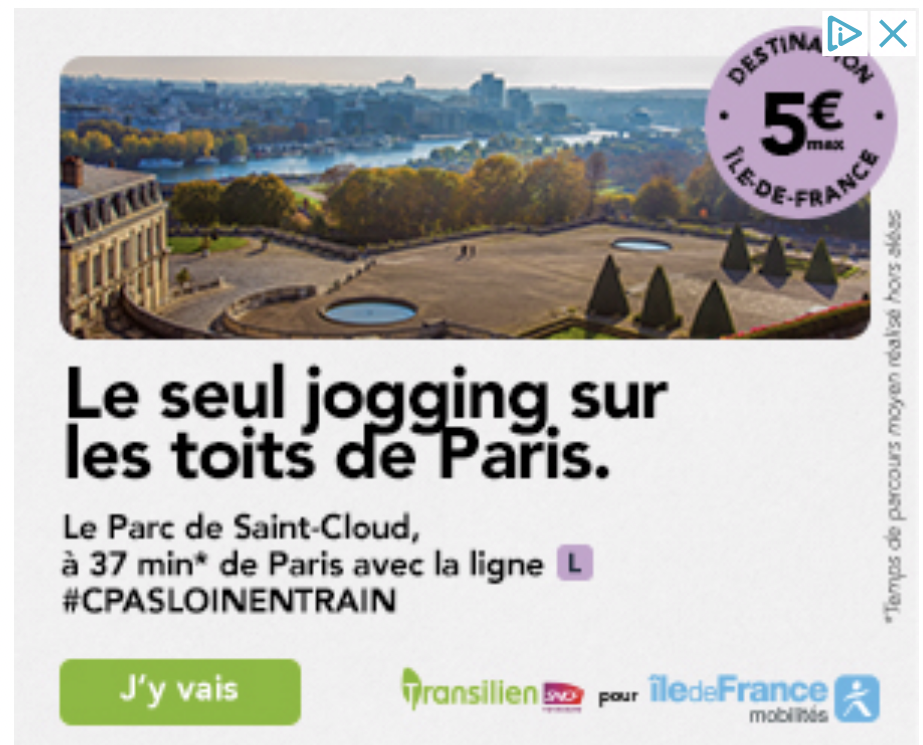 Concrètement, le système ATT d’Apple donne lieu à l’ouverture d’une fenêtre de consentement à l’ouverture de chaque application.
Une fenêtre apparaît dans les applications pour demander à l'utilisateur d'autoriser ou non le suivi publicitaire.
Si un utilisateur clique sur la réponse négative, l’application perd l’accès à l’identifiant publicitaire de cette personne, un numéro unique qui permet de le pister en ligne. 
Cela a contribué à une baisse d’une partie des valeurs boursières de la tech, notamment du groupe Meta (Facebook, Instagram...) ou de Snap (Snapchat).
Le Bundeskartellamt a annoncé en juin 2022 l’ouverture d’une enquête sur l’ATT, reprochant à Apple de ne pas s’appliquer à elle-même ses propres règles, introduisant ainsi une distorsion de concurrence. 
Saisi par des acteurs de la publicité, qui dénoncent une entrave à leur capacité de ciblage, l’ADLC avait rejeté en 2021 une demande de mesures conservatoires, mais avait poursuivi l’instruction au fond.
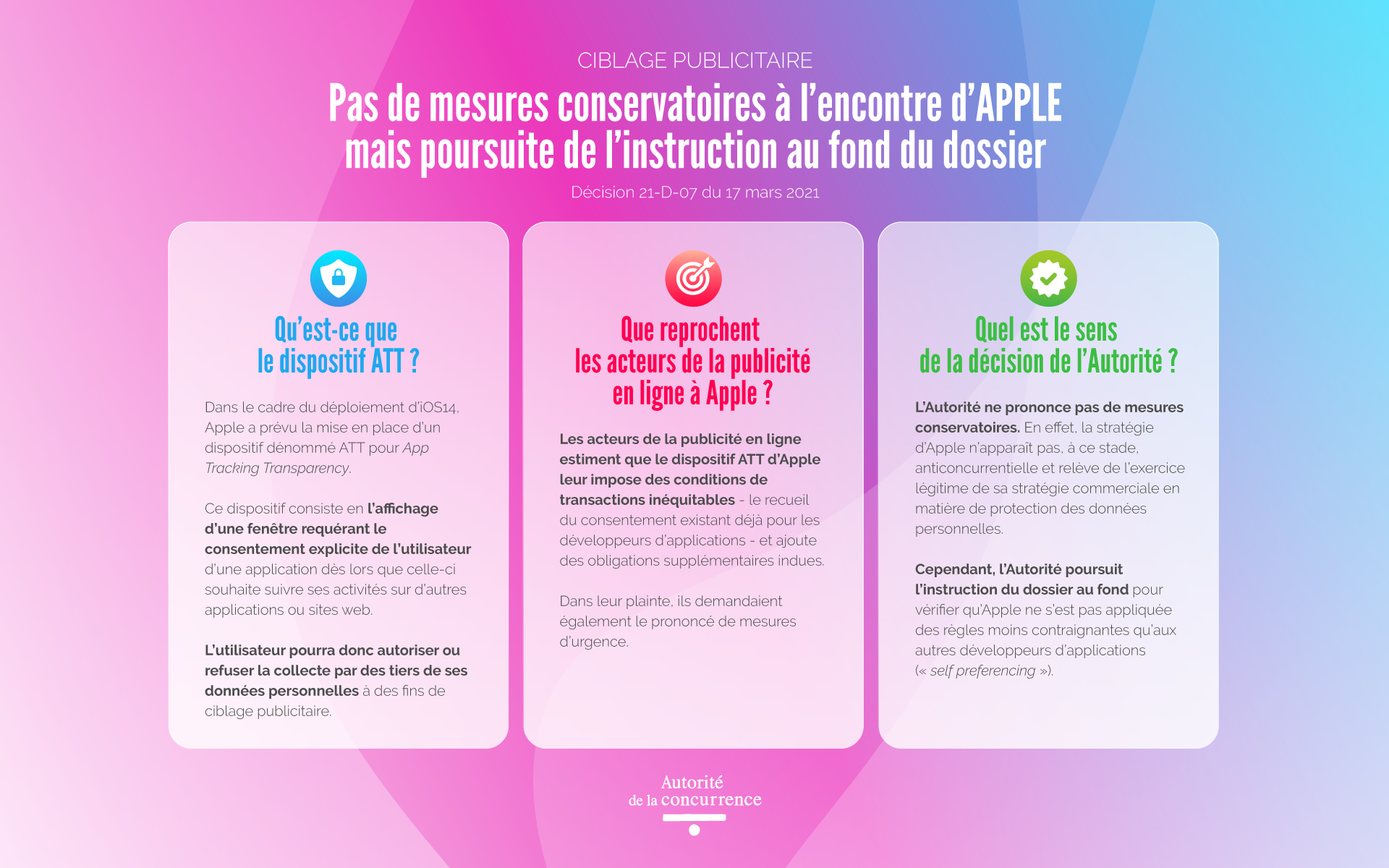 Affaire APPLE-Ciblage publicitaire
Apple se défend:
« L’ATT donne plus de contrôle aux utilisateurs en exigeant que toutes les applications leur demandent l’autorisation de les suivre à la trace. (...) Les applications d’Apple n’affichent pas d’invitation ATT car elles ne pistent pas leurs utilisateurs » en recoupant leurs données avec d’autres informations collectées en ligne »
«  Apple prétend également avoir déjà reçu le soutien des régulateurs et des défenseurs de la vie privée sur les finalités d’ATT »
(même débat avec l’interdiction des cookies sur le navigateur )
Malgré tout, en juillet 2023,  l’ADLC a notifié un grief au groupe Apple  concernant le système ATT
« Il est reproché à Apple d’avoir abusé de sa position dominante par la mise en œuvre de conditions discriminatoires, non objectives et non transparentes en matière d’exploitation des données des utilisateurs à des fins publicitaires », a expliqué l’institution. 
Elle va rechercher aussi si c’est un moyen de s’avantager dans la concurrence
L’affaire n’est pas jugée. Ce n’est qu’un acte d’accusation.
Mais cela montre toute la difficulté de distinguer entre ce qui est sournois et ne l’est pas
B/ L’utilisation sournoise des données
(1/ l’utilisation sournoise des données de l’internaute
2/ l’utilisation sournoise des données du vendeur sur la plateforme)
1/ l’utilisation sournoise des données de l’internaute
En 2014, Facebook acquiert WhatsApp. Or, en vertu des CG de Facebook, elle peut collecter les données aussi sur WhatsApp, et Instagram qui lui appartiennent.   Toutes ces données sont agrégées, ce que les internautes ne savent pas.  
Décision du Bundeskartellamt 7 février 2019 abus de position dominante.  C’est donc parce que l’entreprise en position dominante ne respecte pas le RGPD qu’elle commet un abus de position dominante.
affaire Facebook-Whatsapp
Le Bundeskartellamt admet qu’il n’y aurait pas d’abus si le consentement de l’internaute était donné en connaissance de cause. C’est donc parce que l’entreprise en position dominante ne respecte pas le RGPD qu’elle commet un abus de position dominante. 
Il s’agit d’une sorte d’abus de position dominante par pratique illicite (MBT, L’abus de position dominante par pratique illicite , Ledico avril 2019 p. 5; D.Bosco CCC 2019 comm 73); v. aussi CJUE, 16 juill. 2015, n° C-170/13, Huawei c/ ZTE : RDC 2016,  p. 302, note Idot L.).
((Pour moi, L’abus d’exploitation vient aussi de ce que l’entreprise dominante consent des prestations inéquitables à son cocontractant. Qu’il y consente en connaissance de cause (mais contraint s’il veut pouvoir avoir accès au réseau social) ne devrait rien y changer.  l’abus d’exploitation vient, pour moi, de ce que Facebook n’offre pas à l’internaute la possibilité effective (par exemple, en cochant juste une case), d’empêcher l’agrégation de ces données figurant sur les trois bases. Les conditions imposées à ses contractants par l’entreprise dominante sont dès lors inéquitables))
CJUE 4 juillet 2023 aff C-252/21 : une autorité de la concurrence d’un État membre peut constater, dans le cadre de l’examen d’un abus de position dominante de la part d’une entreprise, au sens de l’article 102 TFUE, que les conditions générales d’utilisation de cette entreprise relatives au traitement des données à caractère personnel et leur mise en œuvre ne sont pas conformes à ce règlement, lorsque ce constat est nécessaire pour établir l’existence d’un tel abus.
Il n’y a pas que l’acheteur qui se fait manipuler
Lors de l’analyse du rachat de WhatsApp par Facebook en octobre 2014, la Commission européenne a  autorisé le rachat en soulignant qu’il existait une concurrence vive atténuant le risque lié aux effets de réseau,  mais aussi parce que:
Facebook avait indiqué qu'il ne serait techniquement pas en mesure de procéder à la mise en correspondance automatisée entre les comptes d'utilisateurs de Facebook et ceux de WhatsApp, ce qui fut pourtant fait en 2016. Or,   cette possibilité technique était bien connue dès 2014...
(Comm. UE, déc. COMP/M.7217, 3 oct. 2014, Facebook/WhatsApp Cont. Conc. Consom 2015 chr 5  comm. 3, obs. C. Prieto);
La Commission elle-même manipulée!
Quand la commission s’est aperçue qu’elle avait été trompée, elle a dû infliger le  18 mai 2016 une amende de 110 millions d'euros à Facebook pour avoir donné des renseignements inexacts ou dénaturés au cours de l'enquête diligentée en 2014 (Comm. UE, IP/17/1369, 18 mai 2017). La Commission observe que son analyse n'aurait pas été différente si elle avait su qu'il était possible de mettre en correspondance les comptes utilisateurs des usagers de Facebook et WhatsApp, puisqu’elle avait  envisagé ce scénario, mais le simple fait d'avoir dénaturé les informations pertinentes suffit à provoquer une sanction lourde).
Par mensonge
2/ l’utilisation sournoise des données du vendeur sur la plateforme
L’affaire de la Buy box d’Amazon- Amazon est une plateforme hybride, en ce qu’elle vend elle-même des produits, et met à disposition sa place de marché pour faciliter la vente des produits des vendeurs tiers par le biais de la plateforme. 
 Or, Amazon a un algorithme qui sélectionne des vendeurs qui occupent sa « Buy Box », ce qui signifie qu'ils deviennent le détaillant par défaut pour un produit répertorié sur Amazon. Environ 80 à 90 % des ventes se font via la Buy Box. Les vendeurs tiers sur Amazon craignent que l'algorithme déterminant qui est sélectionné pour la Buy Box, favorise injustement les propres produits d'Amazon, et qu'Amazon puisse utiliser des informations sensibles du vendeur pour faire cette sélection. Cet algorithme a donc fait l’objet d'une enquête formelle de la Commission européenne.
Amazon accèderait donc aux informations sensibles de ses concurrents par le biais de son algorithme, sans que ceux-ci le sachent.  
De plus, la sélection de celui qui profitera de la Buy Box n’est pas vraiment transparente, ce qui permet de soupçonner une discrimination organisée par l’algorithme. 
C’est d’autant plus sournois qu’il faut un niveau élevé  d’expertise scientifique des enquêteurs ou de ceux dont ils s’entourent pour comprendre ces algorithmes extrêmement complexes, avant de savoir s’il y a eu infraction. Un bruit court qu’ils auraient eu infiniment de mal avec l’algorithme ultra-complexe d’Amazon.  
(Communiqué de presse 17 juillet 2019: https://ec.europa.eu/commission/presscorner/detail/en/IP_19_4291 )
Donc, Amazon a senti venir la condamnation, et pour l’éviter, elle a accepté des engagements (Commission 20 décembre 2022)
Schéma dans le communiqué de presse de la Commission
C’est maintenant prévu dans la DMA
Art 6 §2
2.   Le contrôleur d’accès n’utilise pas, en concurrence avec les entreprises utilisatrices, les données, quelles qu’elles soient, qui ne sont pas accessibles au public, qui sont générées ou fournies par ces entreprises utilisatrices dans le cadre de leur utilisation des services de plateforme essentiels concernés ou des services fournis conjointement aux services de plateforme essentiels concernés, ou à l’appui de ceux-ci, y compris les données générées ou fournies par les clients de ces entreprises utilisatrices.
Aux fins du premier alinéa, les données qui ne sont pas accessibles au public comprennent toutes les données agrégées et non agrégées générées par les entreprises utilisatrices qui peuvent être déduites ou collectées au travers des activités commerciales de ces entreprises ou de leurs clients, y compris les données concernant les clics, les recherches, les vues et la voix, dans le cadre des services de plateforme essentiels concernés ou de services fournis conjointement aux services de plateforme essentiels concernés du contrôleur d’accès, ou à leur appui.
C/ La manipulation sournoise des choix de l’internaute consommateur
A priori, c’est plus un problème de droit de la consommation que de droit de la concurrence
Mais, après l’affaire Facebook-Whastapp, où l’on a admis que la violation du RGPD pouvait être un élément de nature à établir un abus de position dominante, tout autre violation d ‘un texte du paquet numérique pourrait l’être
Par exemple: DATA Act 20/12/2023 Art 4 §4:
« Les détenteurs de données ne rendent pas indûment difficile pour les utilisateurs le fait d'effectuer des choix ou d'exercer des droits prévus au présent article, y compris en offrant des choix à l'utilisateur d'une manière qui n'est pas neutre ou en réduisant ou en compromettant l'autonomie, la prise de décision ou le choix des utilisateurs au moyen de la structure, de la conception, de la fonction ou du mode de fonctionnement d'une interface numérique utilisateur ou d'une partie de celle-ci ».
Considérant 38/ « …Dans ce contexte, les tiers ou les détenteurs de données devraient s'abstenir de recourir à des interfaces trompeuses lors de la conception de leurs interfaces numériques. Ces interfaces trompeuses sont des techniques de conception qui poussent les consommateurs à prendre des décisions ayant des conséquences négatives pour eux ou qui les induisent en erreur à cette fin. L'utilisation de ces techniques de manipulation peut avoir pour but de persuader les utilisateurs, en particulier les consommateurs vulnérables, d'adopter un comportement non souhaité, de tromper les utilisateurs en les poussant à prendre des décisions relatives à des opérations de divulgation d'informations, ou d'influencer de manière excessive la décision des utilisateurs du service, d'une manière qui sape ou altère leur autonomie, leur prise de décision et leur choix. Les pratiques commerciales communes et légitimes qui sont conformes au droit de l'Union ne devraient pas en soi être considérées comme étant des pièges à utilisateurs … ».
Lutte contre les Interfaces trompeuses
Si une entreprise en position dominante utilise de tel(le)s dark patterns , elle pourrait peut-être commettre un abus de position dominante, et violer ainsi à la fois le droit de la concurrence, et le data act (qui est ici plutôt un texte protecteur du consommateur)
(idem avec art 6 §2 Data act:§2/ « Le tiers ne peut pas:
a) rendre l'exercice des choix ou des droits de l'utilisateur, au titre de l'article 5 et du présent article, indûment difficile, y compris en proposant des choix à l'utilisateur d'une manière qui n'est pas neutre, ou en contraignant, en trompant ou en manipulant l'utilisateur, ou en réduisant ou en compromettant l'autonomie, la prise de décision ou les choix de l'utilisateur, y compris au moyen d'une interface numérique utilisateur ou d'une partie de celle-ci;
b) nonobstant l'article 22, paragraphe 2, points a) et c), du règlement (UE) 2016/679, utiliser les données qu'il reçoit à des fins de profilage, à moins que cela ne soit nécessaire pour fournir le service demandé par l'utilisateur; »)
Manipulation des choix du consommateur
Donc, les plateformes doivent faire très attention, quand elles sont dominantes. Toute violation grave d’un texte protecteur du consommateur ou des données personnelles, pourrait être aussi un abus de position dominante en fonction de ses effets sur le marché
A mon sens, il faudrait que cela ne concerne pas un litige particulier avec un consommateur (ex: il n’a pas été livré par la PF amazon), mais une pratique généralisée à l’égard des consommateurs (dark patterns concernant tous les consommateurs contractant sur la PF)
Si cela se vérifie cela pourrait avoir un avantage. En effet, le Data Act se réfère à des «  effectives, proportionnées et dissuasives ». Or, cette formule, classique en droit de l’UE, est de mon point de vue inefficace, par rapport à une sanction européenne (type tant de % du CA). En effet, en France, où l’on est prompt à sanctionner, cela peut donner 500 millions €, alors qu’ailleurs la sanction de 25.000 €. En passant par le droit antitrust, on revient à des sanctions ayant un plafond identique dans toute l’UE
II/ L’appréciation de l’efficacité des mesures anti-manipulation  
(A/ Le changement de paradigme à des fins d’efficacité
B/Les risques d’inefficacité des mesures anti-manipulation)
A/ Le changement de paradigme à des fins d’efficacité
(1/ L’intervention ex ante 
2/ des infractions per se
3/ le risque de cumul de sanctions liés aux régulations multiples
4/ La sanction spécifique du contournement)
Pour être plus efficace, le DMA a été adopté
le DMA semble être à la croisée des chemins: ni tout à fait régulation sectorielle, ni tout à fait loi de concurrence sectorielle, ni tout à fait loi sectorielle de condamnation des pratiques commerciales déloyales, les règles du DMA sont inclassables, selon les premières analyses doctrinales. 
De mon point de vue, dans son approche ex post, il est plus proche d’un droit des PCD B to B que d’un droit antitrust
1/ L’intervention ex ante
Au départ, cela se fait ex ante
« Art 8 § 1.   Le contrôleur d’accès assure et démontre le respect des obligations prévues aux articles 5, 6 et 7 du présent règlement ». 
C’est le contrôleur d’accès qui doit démontrer qu’il est en règle
Ce n’est pas propre aux mesures anti-manipulation.
L’intervention ex ante permet de prévenir les manipulations, plutôt que de les rechercher et de les poursuivre
Et pour convaincre les GAFAM de se plier ex ante aux contraintes du DMA Les sanctions ex-post sont lourdes.
Son article 30 prévoit des sanctions de 10% ou 20% en cas de récidive dans les huit ans. 
.+ injonction comportementale ou structurelle ( démantèlement éventuellement) dans certains cas de résistance aigue
Les auteurs du DMA ont bien conscience que le respect des obligations ex ante est relativement aléatoire face à des entreprises aussi puissantes.
Le but est en effet d’être plus efficace. Quand on voit que 14 ans après le début de l’affaire Google shopping, ce n’est toujours pas fini, on a envie d’aller plus vite, car la dissuasion se dilue dans le temps qui passe
Pour l’éviter, les autorités européennes ont voulu qu’il n’y ait plus
À déterminer pas le marché pertinent (discussions sans fin), 
A rechercher l’effet sur la marché des pratiques, 
A rechercher si la pratique peut être sauvée par des gains d’efficience
D’où la sanction d’infraction per se, sanction plus expéditive
2/ Des infractions per se
Si l’on regarde l’arsenal de normes du paquet numérique, on s’aperçoit qu’il y a une GENERALISATION DE L’ARME PREVENTIVE DU POSSIBLE  CUMUL DE SANCTIONS
Il y a  cumul du DMA avec les textes de droit de la concurrence et de droit des données
Le cumul se traduit le plus souvent par la formule « sans préjudice de »
3/ le risque de cumul de sanctions liés aux régulations multiples
Ex: art 1 §6 DMA: « Le présent règlement est sans préjudice 
de l’application des articles 101 et 102 du TFUE. 
Et des règles nationales interdisant les accords anticoncurrentiels, les décisions d’associations d’entreprises, les pratiques concertées et les abus de position dominante; 
des règles nationales de concurrence interdisant d'autres formes de comportement unilatéral, dans la mesure où elles s’appliquent à des entreprises autres que les contrôleurs d’accès ou reviennent à imposer des obligations supplémentaires aux contrôleurs d’accès; 
du règlement (CE) nº 139/2004 du Conseil du 20 janvier 2004 et des règles nationales relatives au contrôle des concentrations (quid des règles nationales?)
Etc…
exemple
Le présent règlement devrait également s’appliquer sans préjudice des règles qui découlent d’autres actes du droit de l’Union régissant certains aspects de la fourniture de services couverts par le présent règlement, 
en particulier les règlements (UE) 2016/679 = RGPD
Directive 2002/58/CE du Parlement européen et du Conseil du 12 juillet 2002 concernant le traitement des données à caractère personnel et la protection de la vie privée dans le secteur des communications électroniques (directive vie privée et communications électroniques)
DSA
 etc
Considérant 12 DMA
Idem: Le cumul du DSA avec le  RGPD
Le présent règlement s’entend sans préjudice des règles établies par d’autres actes juridiques de l’Union régissant d’autres aspects de la fourniture de services intermédiaires dans le marché intérieur ou précisant et complétant le présent règlement, en particulier les actes suivants: 
a)  ladirective2010/13/UE; 
(…)
f)  le droit de l’Union en matière de protection des consommateurs et de sécurité des produits, notamment les règlements (UE) 2017/2394 et (UE) 2019/1020 et les directives 2001/95/CE et 2013/11/UE; 
g)  le droit de l’Union en matière de protection des données à caractère personnel, en particulier le règlement (UE) 2016/679 et la directive 2002/58/CE;   etc….
Considérant 10 et Art 1 § 4 DSA
Etc.
Comprenez: le cumul est une sorte d’arme nucléaire, en tout cas de dissuasion
l’idée n’est pas de s’en servir (peu d’autorités de régulation vont poursuivre sur un autre fondement, une entreprise déjà poursuivie sur la fondement du DMA par la Commission; problème d’économie de moyens)
Mais l’idée est de faire peser un risque sur le récalcitrant
Il doit en tenir compte dans son calcul coût/ bénéfices qu’il fait avant de faire une faute lucrative
Le cumul arme de dissuasion
Toujours cette recherche d’effectivité
Article 13 Anticontournement
1.   Une entreprise fournissant des services de plateforme essentiels ne segmente pas, ni ne divise, subdivise, fragmente ou fractionne ces services par des moyens contractuels, commerciaux, techniques ou autres dans le but de contourner les seuils quantitatifs fixés à l’article 3, paragraphe 2. Aucune de ces pratiques de la part d’une entreprise n’empêche la Commission de désigner celle-ci comme contrôleur d’accès au titre de l’article 3, paragraphe 4. (…)
4.   Le contrôleur d’accès ne se livre à aucun comportement compromettant le respect effectif des obligations des articles 5, 6 et 7, que ce comportement soit de nature contractuelle, commerciale, technique ou autre, ou qu’il consiste en l’utilisation de techniques comportementales ou d’une conception d’interface.
(…) Le contrôleur d’accès ne rend pas l’obtention de ce consentement par les entreprises utilisatrices plus lourde que pour ses propres services.
6.   Le contrôleur d’accès ne détériore ni les conditions, ni la qualité de l’un de ses services de plateforme essentiels fournis aux entreprises utilisatrices ou aux utilisateurs finaux qui font valoir leurs droits ou choix prévus aux articles 5, 6 et 7, et ne rend pas l’exercice de ces droits ou choix excessivement difficile, y compris en proposant des choix à l’utilisateur final de manière partiale, ou encore en utilisant la structure, la conception, la fonction ou le mode de fonctionnement d’une interface utilisateur ou d’une partie connexe pour perturber l’autonomie des utilisateurs finaux ou des entreprises utilisatrices, leur prise de décision ou leur libre choix.
7.   Lorsque le contrôleur d’accès contourne ou tente de contourner l’une des obligations énoncées à l’article 5, 6 ou 7 d’une manière décrite aux paragraphes 4, 5 et 6 du présent article, la Commission peut ouvrir la procédure prévue à l’article 20 et adopter un acte d’exécution visé à l’article 8, paragraphe 2, afin de préciser les mesures que le contrôleur d’accès est tenu de mettre en œuvre. (…)
4/ La sanction spécifique du contournement
Donc tout a été fait pour que ce soit efficace
Mais face à la puissance de ces géants, est-ce que cela va marcher?
Il y a des chances, mais il y a aussi des facteurs d’inefficacité
B/Les risques d’inefficacité des mesures anti-manipulation
L’ex ante n’a pas éliminé toute possibilité de contestations
Le gatekeeper peut encore contester qu’il est gatekeeper (1), et il peut considérer qu’il respecte le DMA, alors que la Commission considère quant à elle qu’il le méconnaît (2).
Meta et TikTok contestent déjà le DMA devant la justice européenne 
Ils ont officiellement saisi le Tribunal de l’Union européenne, juste avant la date limite fixée au jeudi 16 novembre.
En simplifiant, la désignation de “gatekeeper” est attribuée aux plateformes numériques capitalisées à plus de 75 milliards d’euros ou qui réalisent un chiffre d’affaires supérieur à 7,5 milliards d'euros en Europe. Le texte ne s’applique pas à tous leurs services, seulement à ceux qui sont dits “essentiels”, car représentant une “passerelle” entre les entreprises et leurs clients. Les services qui comptent au moins 45 millions d’utilisateurs sur le continent ou 10.000 clients professionnels sont présumés remplir ce critère.
1/ La contestation de la qualité de gatekeeper
Meta remet en cause l’inclusion de sa messagerie Messenger et de sa plateforme de petites annonces Marketplace. Si ces deux services dépassent le nombre d’utilisateurs fixé par le DMA, ils ne devraient pas être concernés par cette législation, selon Meta, qui souligne  que Messenger n’est en effet qu’une partie de son réseau social Facebook, même si le service n’est plus accessible que depuis sa propre application sur les smartphones. Et que Marketplace n'est utilisé que par les particuliers, ne remplissant ainsi pas le critère de “passerelle” entre des entreprises et leurs clients.
De son côté, TikTok estime que la Commission européenne n’aurait pas dû le désigner comme “gatekeeper” car l’application de courtes vidéos ne réaliserait pas 7,5 milliards d’euros de chiffre d’affaires SUR LE TERRITOIRE EUROPEEN. La Commission a pris en compte la valorisation de sa maison mère qui résulte principalement de ses activités chinoises.
Et Tik Tok va même jusqu’à soutenir  que sa désignation risquerait de compromettre l'objectif déclaré du DMA en protégeant les véritables ‘gatekeepers’ de la concurrence de nouveaux acteurs tels que TikTok, entré sur le marché européen il y a 5 ans, et qui selon Tik Tok, serait le challenger le mieux armé face aux entreprises plus établies sur le marché
C’est assez normal qu’il y ait des contestations. Un nouveau texte a besoin d’être interprété, et les entreprises s’engouffrent dans tout ce qui n’est pas clair.
Plus discutable est le fait que certaines obligations ne seraient déjà pas respectées
Alphabet, Amazon, Apple, ByteDance, Meta et Microsoft, les six « gatekeepers » désignés par la Commission en septembre 2023, avaient jusqu’au 7 mars 2024 pour se conformer aux obligations posés par le DMA. Après évaluation des rapports de conformité que lui a transmis chaque contrôleur d’accès, la Commission a commencé à évaluer les mesures de conformité mises en place par les gatekeepers et a recueilli les commentaires des parties prenantes, notamment dans le cadre des ateliers qu’elle a organisés ces dernier jours.Le 25 mars 2024, la Commission a donc engagé des procédures formelles de non-conformité à l'encontre d'Alphabet, d'Apple et de Meta sur le fondement de l'article 20 du DMA, en liaison avec les articles 13 et 29,
2/ La non-conformité aux obligations du DMA
Du moins, la Commission pense que les mesures mises en place par ces trois contrôleurs d’accès ne sont pas suffisantes pour qu’ils se conforment efficacement aux obligations qui leur incombent en vertu du DMA.
Par exemple et sans exhaustivité, elle se demande:
 si Amazon ne se livrerait pas à une pratique d’auto-préférence contraire à l'article 6, § 5, du DMA en privilégiant sa propre marque sur sa plateforme de vente. 
Si Apple en adoptant une  nouvelle structure tarifaire et des autres conditions applicables aux magasins d'applications alternatifs et à la distribution d'applications à partir du web (sideloading) pourrait aller à l'encontre de ses obligations de permettre techniquement l’installation et l’utilisation effective d’applications logicielles ou de boutiques d’applications logicielles de tiers utilisant ou interopérant avec son système d’exploitation. Par exemple la Commission recherche s’il n’y aurait pas d’entrave indirecte.
Si Apple ne permettrait pas  aux utilisateurs finaux : i) de désinstaller facilement toute application logicielle sur iOS, (ii) de modifier facilement les paramètres par défaut sur iOS et (iii) de proposer aux utilisateurs des écrans de choix leur permettant effectivement et facilement de sélectionner un autre service par défaut, tel qu'un navigateur ou un moteur de recherche, sur leur iPhone, et ce, en violation de l'article 6, § 3, du DMA.
Si Alphabet (Google) ne se livre pas  à une pratique d’auto-préférence sur son moteur de recherche. Il s’agit de déterminer si l'affichage des résultats de recherche sur Google conduit à l'auto-référencement préférentiel des services de recherche verticale de Google (Google Shopping, Google Flights, Google Hotels) par rapport à des services concurrents similaires, qui ne seraient pas traités de manière équitable et non discriminatoire par rapport aux propres services d'Alphabet, comme l'exige l'article 6, § 5, du DMA.
Ou encore si Alphabet et Apple ne se sont pas conformés à leurs obligations au titre de l’article 5, § 4, du DMA en imposant des mesures anti-steering aux développeurs présents dans leur magasin d’applications. En effet, cette disposition les contraint à autoriser les développeurs d'applications à « communiquer et promouvoir » gratuitement leurs propres offres auprès des consommateurs en utilisant à cette fin les services de plateforme essentiels du contrôleur d’accès. Or, Alphabet et Apple imposeraient aux développeurs des frais, ce qui limiterait leur liberté de communiquer et de promouvoir librement leurs offres et à conclure directement des contrats.
etc
Cela montre déjà que le contrôle ex ante ne règle pas tout
Si le géant résiste, il faudra bien se résoudre à aller ex post
Et dans un Etat de droit, un géant, fût-il géant, a le droit de résister et de faire valoir ses droits, en prenant le risque d’être condamné s’il se trompe.
La Commission indique qu’elle entend conclure ces procédures  dans un délai de 12 mois  et rappelle aux entreprises les sanctions encourues. Elle leur rappelle notamment qu’en cas d'infractions systématiques, elle peut adopter des mesures correctives allant jusqu’à des obligations de céder les services concernés par une non-conformité systémique.
En conclusion, à ce jour, on a foi dans une plus grande efficacité du DMA par rapport au droit de la concurrence classique pour protéger notamment contre la manipulation
Mais une plus grande efficacité ne veut pas dire une efficacité totale
De plus la Commission est seule pour appliquer le DMA (sauf pour les enquêtes auxquelles le REC peut participer). Elle a beaucoup embauché. Mais cela pourrait devenir très lourd.
Pour lutter contre les géants, il faut des armes de géants. Nos armes ne sont plus des armes de lilliputiens, mais seul l’avenir nous dira si elles sont suffisantes face aux géants de numérique.